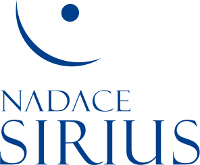 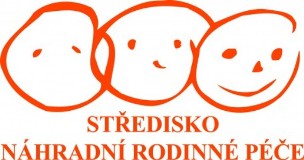 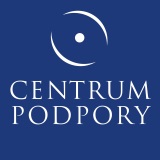 Výstupy ze setkání zástupců KÚ, OSPOD a NNO poskytujících služby v NRP v jednotlivých krajích ČR 

Jan Paleček


Celostátní konference
8. 10. 2020
Konference je financována Nadací Sirius
Zdroje
Debaty zástupců orgánů sociálně-právní ochrany dětí z obecních úřadů obcí s rozšířenou působností a z krajských úřadů, neziskových organizací zabývajících se sociálně-právní ochranou dětí a náhradní rodinnou péčí na krajských kulatých stolech.
Setkání se uskutečnila od září 2019 do června 2020.  
Jihočeský kraj, České Budějovice 26. 9. 2019
Karlovarský kraj, Karlovy Vary 15. 10. 2019
Olomoucký kraj, Olomouc 22. 10. 2019
Zlínský kraj, Zlín 29. 10. 2019
Jihomoravský kraj, Brno 31. 10. 2019
Plzeňský kraj, Plzeň 12. 11. 2019
Moravskoslezský kraj, Ostrava 19. 11. 2019
Hlavní město Praha, Praha 17. 12. 2019 
Liberecký kraj, Liberec 9. 1. 2019
Ústecký kraj, Ústí nad Labe 21. 1. 2020
Pardubický kraj, Pardubice 4. 2. 2020
Královéhradecký kraj, Hradec Králové 27. 2. 2020
Kraj Vysočina, Jihlava 3. 3. 2020
Středočeský kraj, Praha, 12. 6. 2020
Konference je financována Nadací Sirius
2
Zpráva z kulatých stolů
Paleček, J. 2020. Zpráva z kulatých stolů v krajích 2019-2020 k otázkám osvojování a sociálně-právní ochrany dětí. Praha: Středisko náhradní rodinné péče

Témata zprávy:
práce s biologickou rodinou dítěte (sanace), 
současné možnosti umisťování dětí do náhradních rodin,
přípravy žadatelů o osvojení,
proces čekání na dítě při zprostředkovaném osvojení, 
rozhodování soudů a spolupráce soudů s OSPOD,
„adresný souhlas“, „přímé adopce“ a falešné otcovství,
informování osvojených dětí o jejich původu a otevřené adopce,
postadopční služby.
Konference je financována Nadací Sirius
3
ZÁVĚRY Z KULATÝCH STOLŮ
Konference je financována Nadací Sirius
4
Sanace biologické rodiny
Především NNO (SAS, někdy TP) – ne vždy dostupné.
OSPOD většinou nemají na intenzivní práci s biologickou rodinu kapacitu, existují ale výjimky.
Odlišnosti v pohledu na potřebnost odebrání dítěte z rodiny a umístění do náhradní péče (OSPOD vs. OSPOD, OSPOD vs. NNO…).
Případové konference (případně rodinné konference) - efektivní nástroj: zhodnocení případu z různých perspektiv a hledání shody založené na diskusi různých stanovisek.
Soudci mnohdy považují setrvání dítěte v biologické rodině či navrácení do ní za automaticky lepší pro dítě. 
OSPOD mají obavu odebrání dítěte od rodiny vůbec navrhovat.
„OSPOD je často tlačen do toho, aby preferoval setrvání dítěte ve špatné biologické rodině.“

„Nemělo by se sanovat to, co je evidentně nesanovatelné, a mělo by se především přihlížet k zájmu dítěte, zda mu již sanování rodiny vlastně neškodí.“
Konference je financována Nadací Sirius
5
Možnosti NRP pro nejmenší děti – umisťování do náhradních rodin
Kulaté stoly: děti do 3 let se do ústavní péče dostávají minimálně X Statistiky: do ústavní péče jde 2x více dětí do 3 let, než do PPPD.
Kraje si vypomáhají navzájem: žádají o umístění k přechodným pěstounům v jiných krajích. (Neexistuje ovšem celostátní registr dětí s potřebou náhradní rodinné péče, ani registr pěstounů a osvojitelů, který by takové procesy usnadnil. )
Kraje čím dál tím častěji zprostředkovávají umístění dětí do péče budoucích osvojitelů, zařazených v evidenci žadatelů, a osvojitele na to cíleně připravují. Jde o další možnost, jak se vyhnout umisťování dětí do kolektivních zařízení. 
Obtížné je najít dlouhodobé pěstouny a osvojitele dětem se zdravotními hendikepy. Celkově, a také v závislosti na míře postižení, tak děti se zdravotním znevýhodněním mají na umístění do pěstounské, natož osvojitelské péče minimální šanci. 
Podobně obtížné je umístit do náhradní rodiny starší děti, obzvlášť v případě sourozeneckých skupin. Alternativní řešení: sourozenci jsou sice rozděleni do více dlouhodobých pěstounských rodin, ale ty navzájem udržují kontakty a sourozenci se setkávají.
Konference je financována Nadací Sirius
6
Možnosti NRP pro nejmenší děti – stav pěstounské péče
Velmi časté ocenění přechodných a dlouhodobých nepříbuzenských pěstounů, občas i výtky (pěstounství jako skryté osvojení).
Kritika péče příbuzenských pěstounů.
Problémy se schvalováním přechodných a dlouhodobých (nepříbuzenských) pěstounů – je to v kompetenci krajů, ale MPSV často rozhodne ve prospěch žadatele, i když ho kraj zamítne. 
Nedostatek dlouhodobých (nepříbuzenských) pěstounů. 




Pěstounů na přechodnou dobu se většinou nedostává, po 5, 6 letech jsou pěstouni vyčerpaní a mají tendenci pozastavovat nebo i zcela ukončovat svoje působení.
Pěstouni nejsou příliš otevření k přijímání dětí romského etnika, se zdravotním znevýhodněním či dětí starších.
„Soudy určují kontakty s biologickou rodinou, i když to není vhodné. Chybí důraz na stabilitu. To pak pěstouny demotivuje a ani to finanční hodnocení to nevyváží.“
Konference je financována Nadací Sirius
7
Možnosti NRP pro nejmenší děti – věková hranice pro umisťování do ústavů
Názory nejednotné: někteří pro uzákonění hranice (3 nebo 7 let), jiní s tím nesouhlasili, ale z důvodů spíše praktického rázu.






Běžný názor profesionálů: pro malé děti nejsou kolektivní zařízení vhodným prostředím.
Uzákonit věkovou hranici pro přijímání dětí do ústavní péče, jen pokud bude zajištěná alternativa, NEBO ji uzákonit, aby tato alternativa skutečně v přechodovém období vznikla?
„A kam ty děti dáte, když je nikdo nechce?“ 

„Šlo by to uzákonit pouze při dostatku všech typů pěstounů.“
Konference je financována Nadací Sirius
8
Přípravy žadatelů o osvojení
Realizují je neziskové organizace, někdy také organizace příspěvkové, někde je vykonává přímo krajský úřad ve spolupráci s externisty. 
Někde výhradně jedna organizace, jinde více. 
Programy se liší (PRIDE či jeho modifikace, vlastní způsoby příprav…). 
Variuje délka příprav – některé kurzy přesahují zákonem stanovené minimum 48 hodin. 
Forma je většinou skupinová, ale jsou i přípravy individuální, např. pro druhožadatele o osvojení. 
Příprava pěstounů a osvojitelů někdy i zvlášť, ale většinou dohromady.


Neexistuje žádný závazný standard, který by zajišťoval, že kurzy budou naplňovat dobrou praxi při přípravě osvojitelů napříč všemi kraji.
„Jak pěstouni, tak osvojitelé budou náhradními rodiči.“
Konference je financována Nadací Sirius
9
Proces čekání na dítě při zprostředkovaném osvojení
Odhady trvání zařazení do evidence – 1/2 roku až 1-2 roky.
Zdržení může být na straně žadatelů (nedodají včas potřebné podklady, oddalují první schůzku, nemohou nastoupit na přípravu apod.) i v místním systému posuzování a zařazování do evidence (nedostatek krajských psychologů, doba čekání na rozhodnutí krajského úřadu o zařazení do evidence).
Délka čekací doby na dítě se v různých případech zprostředkovaného osvojení velmi liší: do jednoho roku, ale i čekání v řádu let. Odvíjí se od počtu právně volných dětí, ale také od očekávání a podmínek žadatelů. Menší šanci – a někde dokonce nulovou – mají žadatelé o osvojení druhého dítěte. 






Tolerance osvojitelů ohledně věku a etnika se proměňuje díky práci se žadateli při přípravách i díky práci OSPOD. 
Kvůli zpomalení procesu osvojení po NOZ se zvýšil věk dětí, které se dostávají do osvojení. 
Různé výklady počátku předadopční péče mezi soudci (od faktického převzetí dítěte do péče budoucích osvojitelů X od nabytí právní moci rozhodnutí o svěření dítěte do péče před osvojením). 
V některých krajích ubývá žadatelů o osvojení. Přesun zájemců do „šedé zóny“?
„Většina žadatelů preferuje dítě do 1 roku staré, bílé. Někdo chce třeba jen děvče. Čím víc to omezí, tím víc čekají.“

„Někteří, hodně nároční žadatelé, se nedočkají vůbec.“
Konference je financována Nadací Sirius
10
Rozhodování soudů a spolupráce soudů s OSPOD
Meritorní jednání soudů často spojeno s velkými a ne zcela predikovatelnými časovými prodlevami. 
Soudci nepokládají dítě umístěné v přechodné pěstounské péči za ohrožené, a proto nepovažují za nutné spěchat. Podle některých soudců má dokonce dítě v přechodné pěstounské péči zůstat celý rok. 




Někteří soudci návrhy na předběžná opatření zamítají, jiní je využívají běžně. Soudci se mohou lišit i v rychlosti vyřizování pomalých a předběžných opatření. 
Předběžných opatření by nebylo potřeba, pokud by soudy  byly schopny rozhodnout ve věci svěření dítěte do péče budoucích osvojitelů (ale například i do dlouhodobé pěstounské péče) do jednoho měsíce, případně kdyby tato lhůta byla závazná.




Situace ve spolupráci se soudy se vyvíjí, probíhá komunikace mezi soudci a OSPOD (schůzky či telefonáty, účast  soudců na případových konferencí), ale i vyhýbání se přímému kontaktu s OSPOD.
„Nejhorší je nejistota, jak dlouho bude proces trvat. Dítě se předává tak, že se rychle navazuje, pak se to ale zase zpomalí… Je to stresující pro všechny: pro dítě, OSPOD, doprovodnou organizaci, přechodné pěstouny, budoucí osvojitele.“
„Jakmile se ozvou z porodnice, že tam matka chce dát dítě k osvojení, soud rozhoduje rychlým i pomalým předběžným opatřením. Soud nečeká ani sedm dnů, druhý den dítě jde k budoucím osvojitelům. OSPOD k tomu píše zprávu k soudu a voláme tam. Ale každý soudce je jiný. Ovšem z přechodné pěstounské péče soudci předběžné opatření takto nedělají. Já nevidím naléhavost, říká soudce.“
Konference je financována Nadací Sirius
11
„Adresný souhlas“, „přímé adopce“ a falešné otcovství
Adresné souhlasy a možnost předat dítě budoucím osvojitelům i dříve, než uplyne 6 týdnů od porodu, jsou využívány primárně ve prospěch osvojitelů. Systém upřednostňuje „adresnost“ před tím, aby budoucí osvojitele prověřoval alespoň zčásti tak, jak to dělá u zprostředkovaného osvojení.  






Praxe tzv. adresných souhlasů a přímých adopcí stojí do značné míry mimo dohled sociálně-právní ochrany dětí, přestože s sebou nese ohrožení zájmu dítěte na úkor zájmu osvojitelů. 
Zcela mimo dosah sociálně-právní ochrany pak stojí případy falešného otcovství, 
Paragraf 823 občanského zákoníku se však využívá i v rámci zprostředkovaného osvojení.
„Soudy a OSPOD se na to dívají jinak, než na zprostředkované osvojení. Biologičtí rodiče si vyberou osvojitele a ti jsou pak tím pádem vhodní.“
„Chápe se to jako soukromoprávní situace. Pokud OSPOD vyloženě nevidí ohrožení, moc do toho nevstupují.“
„Na přípravách je podrobně žadatelům vysvětlováno, že je lepší vzít si dítě z porodnice i s tím, že bude odebráno. Někteří jsou tolerantní, někteří ne.“
Konference je financována Nadací Sirius
12
Otevřené adopce
S informováním dětí o tom, že jsou osvojené, proniká do osvojení téma otevřenosti v adopci, stejně jako s praktikováním adresných souhlasů či využíváním náhradních matek. 
Zkušeností s otevřenými adopcemi je v sociálně právní-ochraně a v sociální práci minimum. 
Postoj osvojitelů v otázce kontaktů s biologickými rodiči se nicméně pomalu mění, téma přestává být tabuizováno, řada osvojitelů chápe jeho důležitost (případy, kdy se osvojitelé obrátili na profesionály se žádostí o pomoc s navázáním kontaktu s biologickou rodinou, protože to považovali za užitečné pro dítě). 
Řada otazníků, obtíží, rizik. Systém není na otevřené adopce vůbec připravený. 
Praxe otevřených adopcí přibližuje osvojitelskou péči k péči pěstounské. Narušuje integritu „běžné rodiny“, o niž osvojitelé velmi usilují. 
Podpora kontaktu (i dospělých) dětí s biologickou rodinou, stejně jako podpora biologických i osvojitelských rodin – budoucí úkol postadopčních služeb.
„Měli bychom směřovat minimálně k povědomí o tom, že pro dítě je téma biologické rodiny důležité, a případně i k podpoře kontaktů.“
Konference je financována Nadací Sirius
13
Postadopční služby – smysl poskytování
Z hlediska většiny účastníků kulatých stolů jsou postadopční služby potřebné.
Zkušenost NNO i některých OSPOD: i po právním aktu osvojení čelí rodiny specifickým výzvám. 




Na OSPOD se osvojitelské rodiny často obracejí až ve fázi, kdy už je problém příliš vyhrocený. Žádost o pomoc totiž mohou chápat jako vlastní selhání.
„Po rozhodnutí o osvojení se některé rodiny obracejí na krajský úřad opakovaně Většinou se obracejí ve zlomových obdobích – přechod ve vzdělávání, puberta.“
Konference je financována Nadací Sirius
14
Postadopční služby – závazné nebo dobrovolné?
Otázka závaznosti, resp. dobrovolnosti postadopčních služeb je kontroverzní. 
Zajímavý moment dvojího přístupu české sociálně-právní ochrany k adoptovaným dětem a jejich osvojitelům:  praxe Úřadu pro mezinárodněprávní ochranu dětí vůči osvojitelským rodinám v zahraničí (dohled pomocí pravidelných zpráv) X praxe OSPOD ve vztahu k adoptivním rodinám v České republice. 
Argumenty proti závaznosti: 
Povinnost by řadu lidí od adopce odrazovala. 
Osvojitelé nechtějí být po osvojení už v kontaktu s úřadem, nepřejí si dohled. 
Osvojitelská rodina je běžná rodina, pokud řeší nějaké problémy, dostane se k pomoci stejně, jako kterákoli jiná rodina. 
Argumenty pro závaznost: 
Motivaci osvojitelů, aby se sami na někoho obrátili se žádostí o pomoc, může snižovat s tím spojený pocit vlastního selhání.
Dobrovolnost by měla za následek, že „složité rodiny“ by stejně služeb nakonec nevyužívaly. 
Diskutovaly se různé stupně závaznosti.
Rozpolcenost v pohledu na otázku, zda má být postadopční podpora využívána závazně či dobrovolně, odráží spor o smysl osvojení:
Jde primárně o zájmy dítěte, jeho ochranu a vytvoření náhradního rodinného prostředí, za jehož kvalitu nějakým způsobem systém sociálně-právní ochrany ručí, NEBO se smysl osvojení vyčerpává „přijetím cizí osoby za vlastní“? Jde o specifickou formu náhradní rodinné péče, která podobně jako pěstounská péče čelí specifickým (odlišným i obdobným) výzvám, NEBO jde o vytvoření rodiny, která se právním aktem stane rodinou zcela běžnou?
Konference je financována Nadací Sirius
15
Postadopční služby – práce s biologickou rodinou
Pro některé rodiče může být zřeknutí se dítěte traumatická zkušenost, kterou musí nějak zpracovávat. 
Biologičtí rodiče budou pro svoje děti důležitým tématem a měli by být připraveni na to, že je budou děti chtít třeba i kontaktovat.  
Část účastníků by takovou podporu považovala za smysluplnou, někteří měli zkušenost, že osvojené děti hledají svoje rodiče, chtějí se o nich něco dozvědět, někdy je i poznat. 
Jde o citlivou otázku, vyžadující zkušenosti a specifickou odbornost. 
Podpora by měla být individualizovaná a dobrovolná, protože ne všechny biologické matky jsou – alespoň bezprostředně poté, co se dítěte vzdají – motivované se tématu věnovat.
„Některá matka chce udělat tlustou čáru, jiná napíše dopis pro své dítě, stojí o kontakt.“
Konference je financována Nadací Sirius
16
DOPORUČENÍ
Konference je financována Nadací Sirius
17
Sanace biologické rodiny DOPORUČENÍ
Vybudovat základní shodu zúčastněných aktérů (OSPOD, sociální služby a organizace s pověřením k výkonu sociálně-právní ochrany dětí, soudy) na kritériích a časových limitech, které by předem a co nejtransparentněji vymezovaly, dokdy a za jakých podmínek má smysl o sanaci rodiny usilovat. 
Sanace by měla spočívat v koordinované multidisciplinární spolupráci k tomu určených služeb a měla by být založena na důkladné analýze potřeb rodiny. 
Sanaci však nelze pojmout jako proces, za jehož úspěch či neúspěch je odpovědná samotná biologická rodina; sanace by měla zohledňovat i systémové vlivy na péči o děti, jako je například nedostatečná regulace úvěrového i exekučního podnikání, strukturální nezaměstnanost či nedostupnost stabilního a vhodného bydlení.  Těmto problémům by se zase měla věnovat národní (nejen sociální) politika a předcházet jim.
Konference je financována Nadací Sirius
18
Rozhodování o ne/setrvání dítěte v původní rodině DOPORUČENÍ
Posílit společnou zodpovědnost zaangažovaných subjektů a současně konsenzuálnost navrhovaných řešení
	
Standardní využívání případových konferencí.
Konference je financována Nadací Sirius
19
Alternativy k umisťování dětí do ústavní péčeDOPORUČENÍ
Zvýšit prestiž pěstounské péče (mj. by se měla stát zaměstnáním, nikoli být financována z dávkových schémat).
Budovat systém zdravotně-sociální podpory, kooordinovaný pomocí case managementu, který pěstounským rodinám (ale stejně tak biologickým) umožní s potřebnou podporou zvládat péči o dítě se znevýhodněním. 
Znovu promyslet místo příbuzenské pěstounské péče a způsob jejího využití a podpory v systému náhradní rodinné péče. 
Posilovat současnou praxi některých krajů, které umožňují již schváleným žadatelům převzít dítě rovnou z porodnice do péče budoucích osvojitelů (dítěti se ušetří mezistupeň přechodné pěstounské péče a tedy další změna významné vztahové osoby). 
Uzákonit věkovou hranici pro umisťování dětí do určitého věku do ústavní péče, s plánovaným přechodným období na vybudování funkční infrastruktury náhradní rodinné péče.
Konference je financována Nadací Sirius
20
Rozhodování soudů v oblasti osvojováníDOPORUČENÍ
Vést odbornou debatu se soudci a seznamovat je s argumenty vývojové psychologie, upozorňovat je na potřebu dítěte navázat a dlouhodobě udržovat vztah s významnou vztahovou osobou.  
Zdůrazňovat potřebu rychlých soudních rozhodnutí například o přechodu z přechodné pěstounské péče do péče budoucích osvojitelů (nebo jiného stabilního rodinného prostředí). 
Šířit mezi soudci příklady dobré praxe, které se již v této oblasti objevují (rozhodování předběžným opatřením o umístění z přechodného prostředí do prostředí do rodiny, která chce dítě osvojit; rychlý průběh řízení ve věci samé při rozhodování o svěření dítěte do péče budoucích osvojitelů).
Sjednotit výklad počátku péče před osvojením: od faktického převzetí dítěte do péče budoucích osvojitelů (například na základě předběžného opatření), nebo až od nabytí právní moci rozhodnutí o svěření dítěte do péče před osvojením?
Konference je financována Nadací Sirius
21
Role osvojitelů DOPORUČENÍ
Přípravy by měly posilovat pojetí osvojitelů jako náhradních rodičů a osvojitelské rodiny jako důležité součásti systému sociálně-právní ochrany, v níž jde primárně o zájem dítěte.
Vytvořit závazný standard skupinových i individuálních příprav a příprav pro druhožadatele, který by zajišťoval, že kurzy budou naplňovat dobrou praxi při přípravě osvojitelů napříč všemi kraji.  
V přípravách je rovněž prostor pro práci s očekáváními a tolerancí budoucích osvojitelů k věku či etniku osvojeného dítěte.
Uplatňovat na osvojitele z nezprostředkovaného osvojení stejná kritéria, co se týče výběru a přípravy, jako na žadatele o zprostředkované osvojení. 
Adresný souhlas by měl být upraven tak, aby nebyl zneužíván.
Konference je financována Nadací Sirius
22
Postadopční služby DOPORUČENÍ
Postadopční podpora by proto měla být součástí systému podpory náhradních rodin, podobně jako je součástí systému doprovázení rodin pěstounských. 
Podpora by měla být závazná, nikoli však primárně kontrolní. Jejím smyslem by byla prevence problémů založená na porozumění subjektivně prožívaným potřebám osvojitelů a osvojených dětí a na práci s těmito potřebami. 
Postadopční služby by také měly rozvíjet koncept otevřených adopcí a v případě potřeby podporovat osvojitelské rodiny v různých formách kontaktu s biologickými rodiči či sourozenci.
Postadopční služby by měly nabízet i pomoc biologickým rodinám ve zpracování případného traumatu ze ztráty dítěte, či přípravu na možný budoucí kontakt s jejich dítětem, které se dostalo do osvojení.
Různé možnosti organizačního uspořádání postadopčních služeb: lokální neziskové organizace, krajská oddělení OSPOD či krajské příspěvkové organizace nebo například národní registr odborníků se zkušenostmi z oblasti osvojování.
Konference je financována Nadací Sirius
23
Děkuji za pozornost
Jan Paleček
Konference je financována Nadací Sirius
24